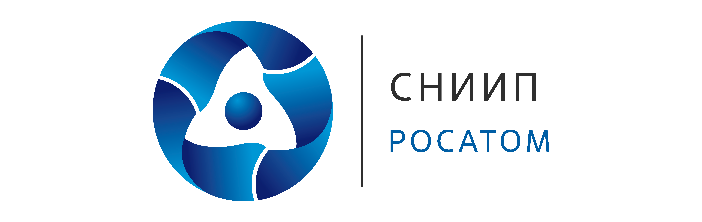 Разработка и аттестация рабочего эталона единиц плотности потока тепловых нейтронов в диапазоне значений от 1,0 до 5,6·104 с-1·см-2
Журавлев А.В., Жилкин В.М., Солодских П.И., Неумолотов А.С.,
АО «СНИИП»
СНИИП, Москва, 2022г.
Чебышов С.Б.
Необходимость разработки рабочего эталона  единиц плотности потока тепловых нейтронов в диапазоне значений от 1,0 до 5,6·104 с-1·см-2 обусловлена:
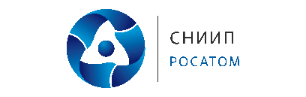 Необходимостью хранения и передачи единиц величин плотности потока  тепловых нейтронов со значением от 104 и более
Потребностью в  поверке устройств детектирования плотности потока тепловых нейтронов;
Геометрическими размерами блоков детектирования не позволяющими создать по всей длине поле нейтронов от эталонной установки
Назначение рабочего эталона единиц плотности потока тепловых нейтронов в диапазоне значений от 1,0 до 5,6·104 с-1·см-2
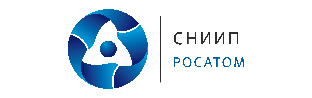 Эталон применяется для поверки устройств детектирования УДПН-33Р, УДПН-33Р1, УДПН-33Р2, УДПН-33Р3 , а также устройств и блоков детектирования, в которых в качестве детектора нейтронов используются ионизационные камеры деления КНК15
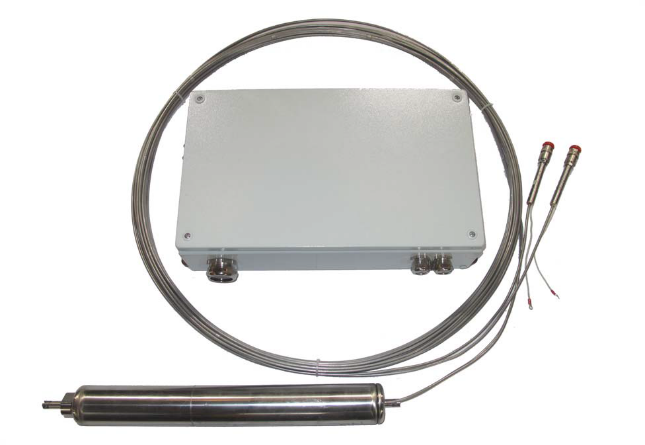 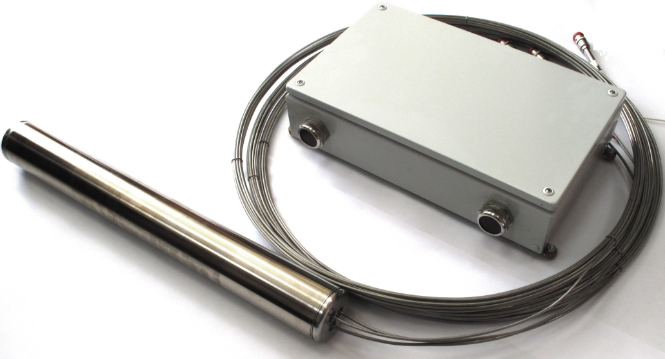 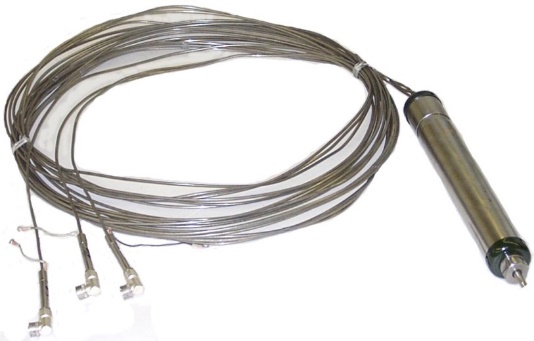 Состав рабочего эталона
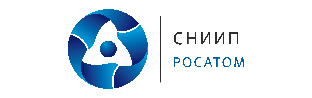 В состав эталона вошли устройства:
блок детектирования 	БДПН-43Р;
блок преобразования	БПХ-87Р;
блок вспомогательный	БХ-160Р1;
установка радиоактивного излучения нейтронов УРН-1;
радионуклидные источники нейтронного излучения ИБН-8-7, ИБН-23, ИБН-6, НК252М11.
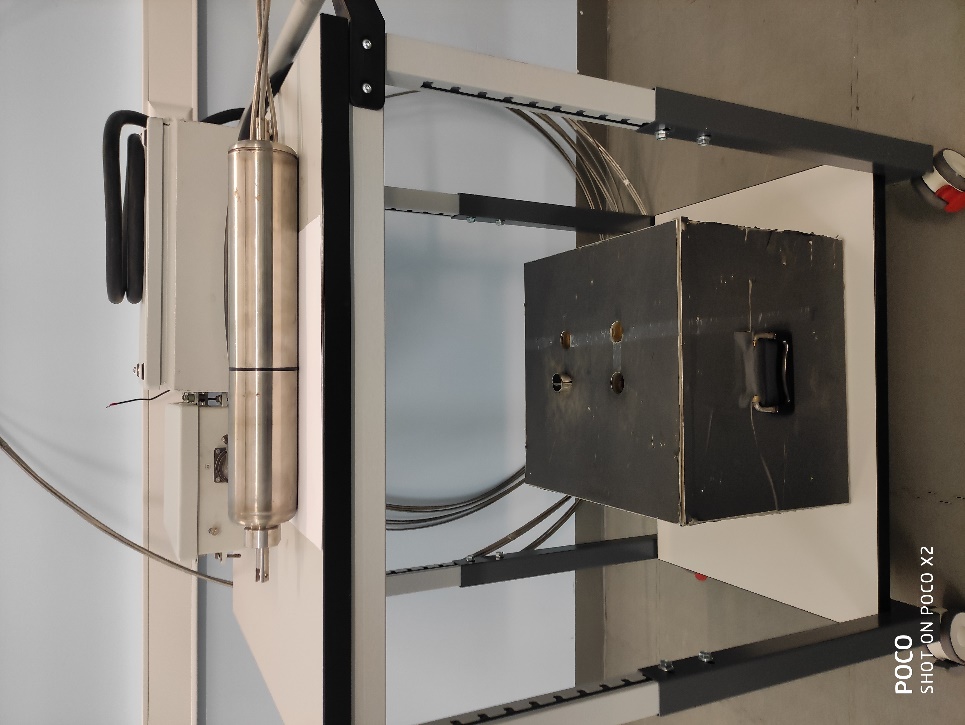 Устройство детектирования УДПН-33Р
(диапазон измерения  плотности потока тепловых нейтронов 
от 1 до 1·106 см-1·с-1)
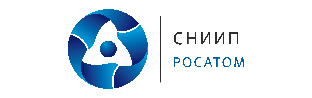 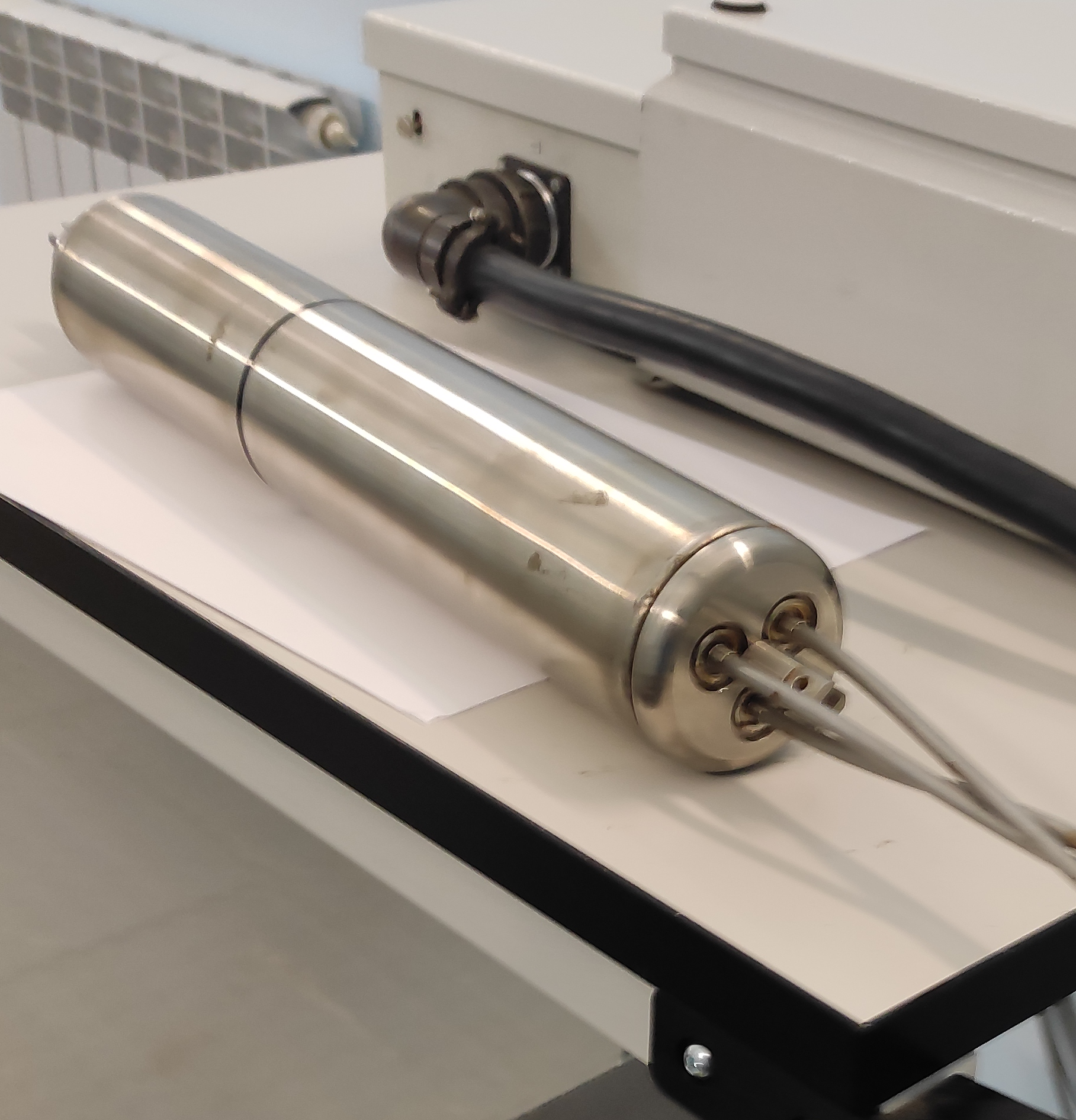 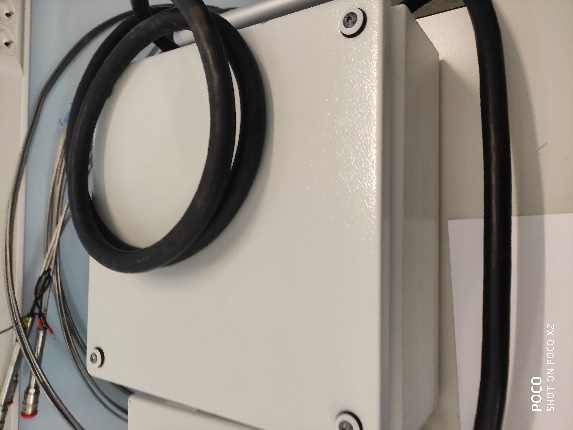 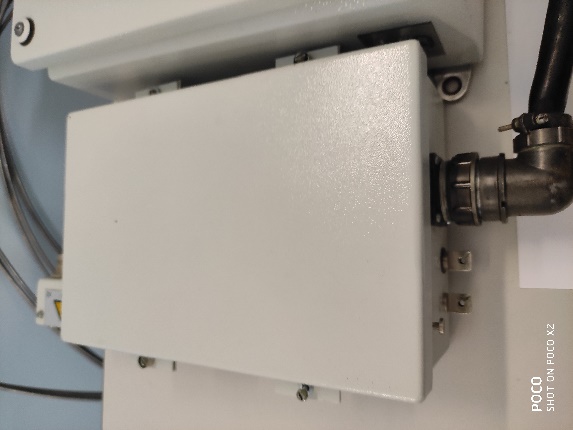 Блок детектирования БДПН-43Р
Блок вспомогательный БХ-160Р1
Блок преобразования БПХ-87Р
Установка радиоактивного излучения нейтронов УРН-1
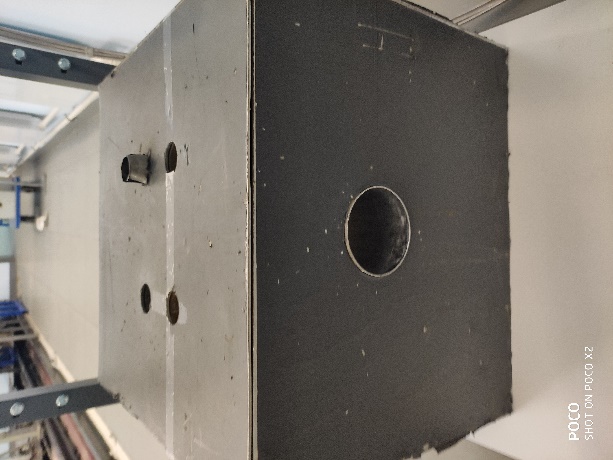 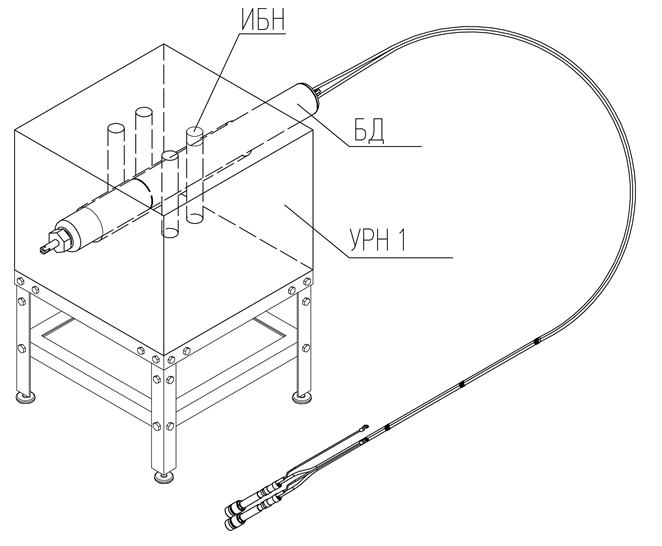 Парафиновый замедлитель в корпусе из металлических стенок. 
УРН-1 замедляет быстрые нейтроны от радионуклидных источников нейтронного излучения и создает поле тепловых нейтронов в измерительной полости.
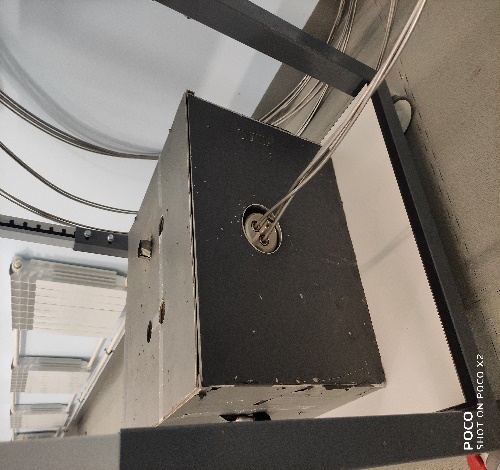 Основные операции аттестации эталона
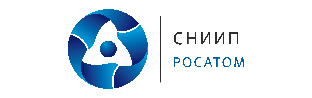 Основные операции аттестации эталона
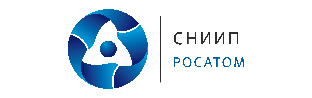 Спасибо за внимание!